Соціально-педагогічний супровід дітей із сімей, які опинилися в складних життєвих обставинах, в дошкільних навчальних закладах 


                 Запорощенко І.І.,                                                     методист з питань дошкільної освіти                                             районного методичного кабінету                                відділу освіти виконкому                                               Інгулецької районної у місті ради
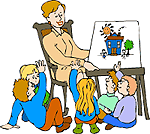 Нормативне забезпечення соціально-правового захисту дітей
Конвенції ООН про права дитини, 
Сімейного кодексу України, 
Законів України «Про охорону дитинства», 
«Про освіту», 
«Про загальну середню освіту», 
«Про дошкільну освіту», 
«Про попередження насильства в сім’ї», 
«Про соціальну роботу»,
Порядку розгляду звернень та повідомлень з приводу  жорстокого поводження з    дітьми або реальної загрози його вчинення, 
Інструкції щодо порядку взаємодії управлінь (відділів) у справах сім'ї, молоді та спорту, служб у справах дітей, центрів соціальних служб для сім'ї, дітей та молоді й відповідних підрозділів органів внутрішніх справ з питань здійснення заходів з попередження насильства в сім'ї,
Порядок взаємодії суб'єктів соціальної роботи із сім'ями,  які опинилися у складних життєвих обставинах,
Порядок здійснення соціального супроводу центрами соціальних служб для сім'ї, дітей та молоді сімей та осіб, які опинилися у складних життєвих обставинах.
Складними визначаються такі життєві обставини, що об'єктивно порушують нормальну життєдіяльність особи, наслідки яких вона не може подолати самостійно (інвалідність, часткова втрата рухової активності у зв'язку із станом здоров'я, самотність, сирітство, безпритульність, відсутність житла або роботи, насильство, зневажливе ставлення та негативні стосунки в сім'ї, малозабезпеченість, психологічний чи психічний розлад, стихійне лихо, катастрофа тощо).
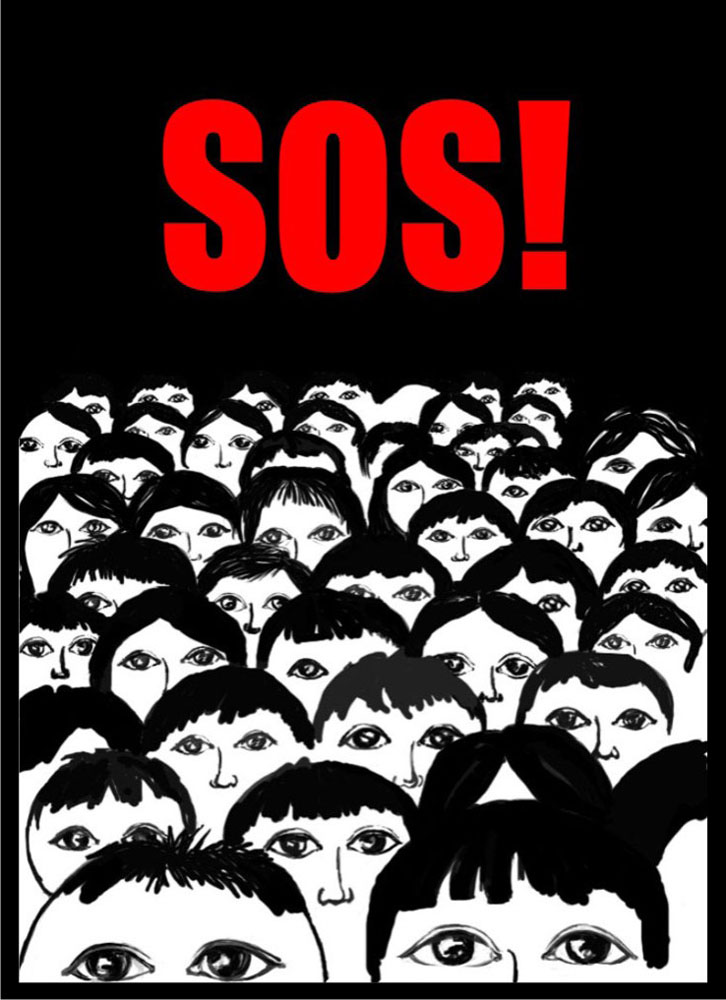 Сім'я,  що  перебуває  у  складних  життєвих  обставинах,  –  це  сім'я,  яка втратила свої виховні можливості через виникнення таких  умов, що  порушують  нормальну  життєдіяльність  одного  або  кількох  членів  сім'ї, наслідки яких вони не можуть подолати самостійно.
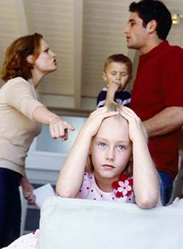 Алгоритм дій щодо соціально-педагогічного супроводу дітей із сімей СЖО
Керівником навчального закладу наказом призначається координатор з протидії насильства над дітьми, який здійснює загальну координацію діяльності закладу щодо роботи з дитиною, яка має ознаки складних життєвих обставин або ризиків їх настання, а також координацію профілактичної роботи в закладі щодо запобігання насильства над дітьми. Координатор складає план роботи закладу щодо попередження насильства, захисту прав дітей.
Виявлення ознак чи факторів, що можуть вказувати на складні життєві обставини або  ризики щодо їх виникнення стосовно дитини, передача керівнику або визначеному в закладі координатору з протидії насильства над дітьми інформації про  дитину з метою планування подальших дій щодо її захисту
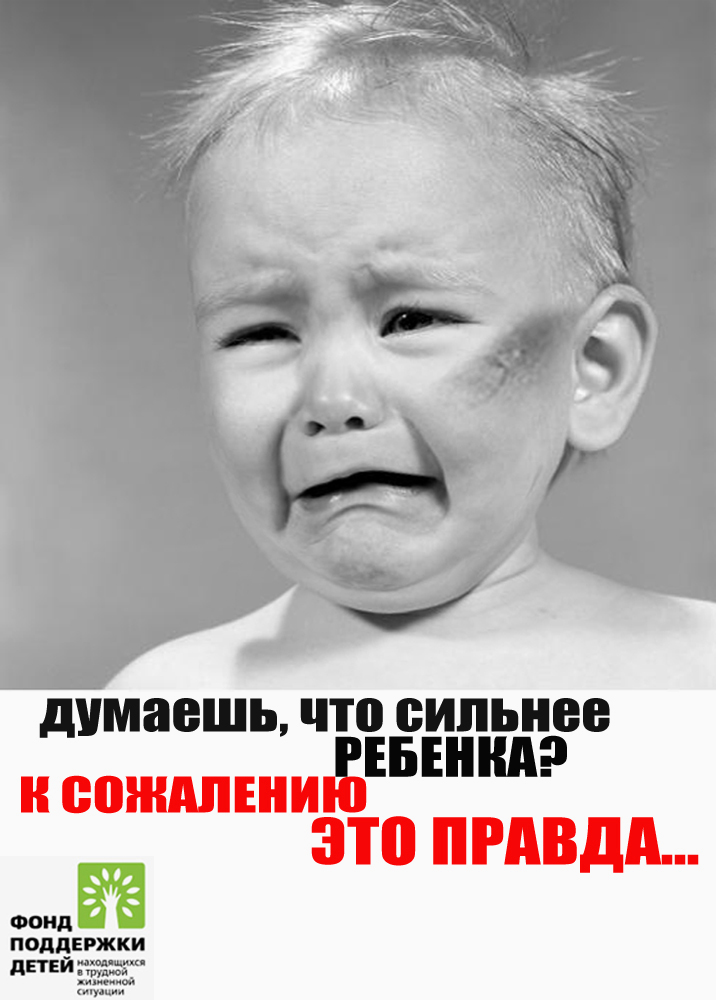 Банк даних про дітей, 
які опинилися у складних життєвих обставинах
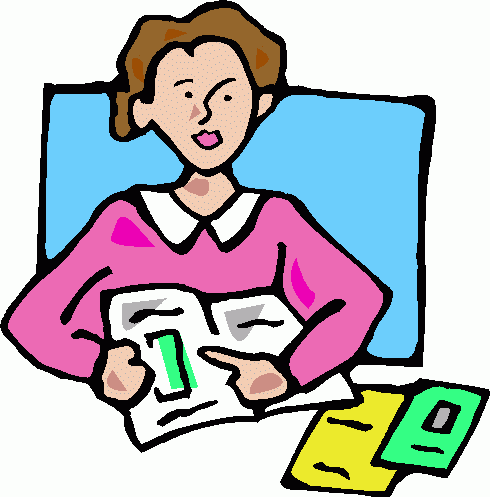 Координатор здійснює такі заходи : 
оцінює ситуацію, потреби дитини на основі проведення бесіди з дитиною, її батьками, іншими особами, працівниками закладу, від яких надійшла інформація;
аналізує отриману інформацію щодо дитини та виділяє ймовірні ризики відповідно до переліку ознак та факторів;
координує діяльність тимчасової команди індивідуальної підтримки дитини, яка формується керівником закладу;
веде журнал обліку повідомлень про виявлену дитину чи сім’ю з дитиною/дітьми, яка має ознаки складних життєвих обставин;
проводить моніторинг ефективності заходів щодо усунення складних життєвих обставин, в яких опинилася дитина, результативності просвітницької та профілактичної роботи;
готує та направляє повідомлення про дитину, яка опинилася в складних життєвих обставинах, до виконкому районної ради.
Звернення до служби у справах дітей у випадках:
фізичного, психологічного, сексуального, економічного насильства над дитиною, систематичного недбалого ставлення до дитини з боку батьків, осіб, які їх замінюють, в тому числі залишення дитини  без догляду або у ситуації небезпеки;
залежності батьків, осіб, які їх замінюють, від алкоголю, наркотичних речовин, азартних ігор;
наявності у батьків дитини, осіб, які їх замінюють, ознак  розладів психічного здоров’я, що впливають на їхню спроможність забезпечити належний догляд за дитиною;
експлуатації дитини, втягнення її до жебракування, заохочення до вживання алкоголю, наркотичних речовин;
проживання дитини в антисанітарних умовах, що може призвести до погіршення стану її здоров'я;
частих випадків перебування в помешканні, де проживає дитина, сторонніх осіб з метою вживання алкоголю, наркотичних речовин;
занедбаного зовнішнього вигляду дитини; 
систематичного недотримання батьками, особами, які їх замінюють, санітарно-гігієнічних норм (брудні шкіра, волосся, одяг, білизна дитини); 
недостатнього харчування дитини.
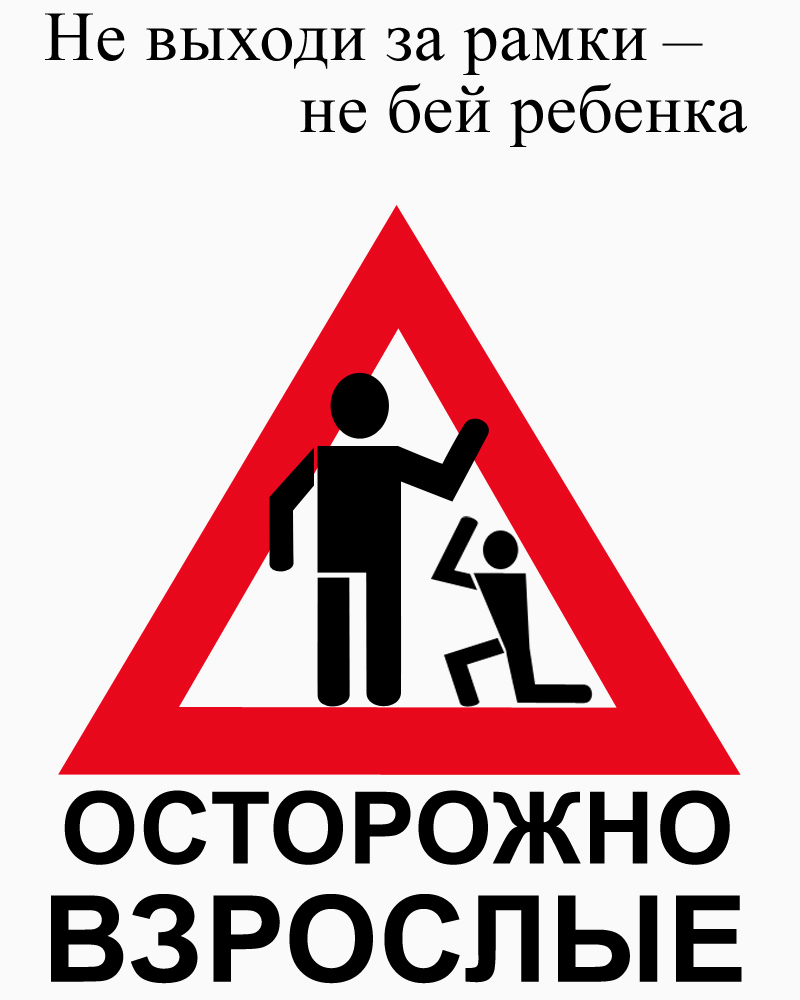 Звернення до Центру соціальних служб для сім'ї, дітей та молоді у разі:
відсутності участі та контролю батьків питань, пов’язаних з навчанням дитини, вихованням у дошкільному навчальному закладі (невиконання дитиною домашніх завдань, часті випадки неготовності дитини до занять, псування підручників та відсутність шкільного приладдя, невідвідування батьківських зборів тощо);
ознак, які вказують на загальну затримку розвитку, педагогічну занедбаність дитини внаслідок нездатності батьків, осіб, які їх замінюють, забезпечити якісний догляд за нею;
систематичного пропуску дитиною навчання;
випадків вживання  дитиною алкоголю, наркотичних речовин;
ознак, які вказують на те, що мати, батько дитини, інший дорослий член сім'ї родини тривалий час перебуває у пригніченому емоційному стані, що впливає на їхню здатність забезпечити належний догляд дитини.
Повідомлення у кримінальну міліцію у справах дітей при виявленні:
батьки дитини, інші особи залучають дитину до праці, яка є шкідливою для її здоров’я, заважає навчанню, пов’язана з продажем алкоголю, наркотичних речовин тощо;
батьки дитини, інші особи заохочують дитину до вживання алкоголю, наркотичних речовин;
батьки дитини, інші особи втягують або примушують дитину до жебракування, крадіжок тощо.
дитина зазнає фізичного, сексуального, психологічного, економічного насильства.
Дії адміністрації закладу у разі потрапляння дитини у складні життєві обставини чи при виявленні ознак, факторів, що можуть вказувати на ризики щодо їх виникнення
вивчення ситуації стосовно дитини, яка потребує захисту, та проведення заходів з попередження, усунення загрози життю і здоров’ю дитини;
за потреби – проведення медичного огляду дитини чи направлення її до закладу охорони здоров’я, 
направлення інформації до служб, які забезпечують соціально-правовий захист дітей, районного, міського відділу, управління освіти; 
формування з числа працівників закладу тимчасової команди індивідуальної підтримки дитини (для роботи з окремим випадком), визначення повноважень членів команди та відповідальності за проведення діагностики ситуації, оцінки потреб дитини, яка потрапила в складні життєві обставини, забезпечення реалізації заходів індивідуального плану роботи з дитиною; 
розроблення індивідуального плану роботи з дитиною, яка має ознаки потрапляння у складні життєві обставини;
максимальне залучення відповідних спеціалістів суміжних галузей місцевого, районного та обласного рівнів для реалізації індивідуального плану роботи з дитиною та її сім’єю;
забезпечення ефективної взаємодії працівників закладу освіти, спрямованої на раннє виявлення кожної дитини, яка має ознаки перебування у складних життєвих обставинах, та надання їй необхідної допомоги відповідно до потреб;
створення умов для реалізації заходів, визначених індивідуальним планом.
ЖУРНАЛ обліку повідомлень про виявлену дитину чи сім’ю з дитиною/дітьми, яка має ознаки складних життєвих обставин _______________________________________________________(заклад освіти)______________________________________________________ Розпочато _________ 20__ р. № ________ Закінчено _________ 20__ р. № ________
Бланк закладу освіти

 
ПОВІДОМЛЕННЯ
про виявлену дитину чи сім’ю з дитиною/дітьми, 
яка має ознаки складних життєвих обставин
(необхідне підкреслити)
 
_____________________________________________________________
(прізвище, ім’я, по батькові дитини  та/або членів сім’ї )
 
проживає/перебуває за адресою: ______________________________________________________________________
причина направлення повідомлення (ознаки складних життєвих обставин): __________________________________________________________________________________________________________________________________________________________________________________________________________________
 
потреба у вжитті негайних дій:_________________________________________________________
__________________________________________________________________________________________________________________________________________________________________________________________________________________
 
документи, що додаються: _____________________________________________________________
___________________________________________________________________________________________________________________________________________________________________________.
 
 
___________________________________________________________________________
(посада, прізвище, ім’я, по батькові,  підпис, контактний телефон особи, яка направила повідомлення)
_______________________
Дата повідомлення, якщо не зазначено на бланку.
Тимчасова команда індивідуальної підтримки дитини
Соціальний педагог;
Практичний психолог;
Вихователь-куратор;
Медичний працівник.
Документація щодо соціально-педагогічного супроводу дітей із сімей, що опинилися у складних життєвих обставинах
індивідуальна картка дитини;
індивідуальна картка соціально-психологічного супроводу дитини;
індивідуальний план супроводу дитини;
облік роботи з дитиною.
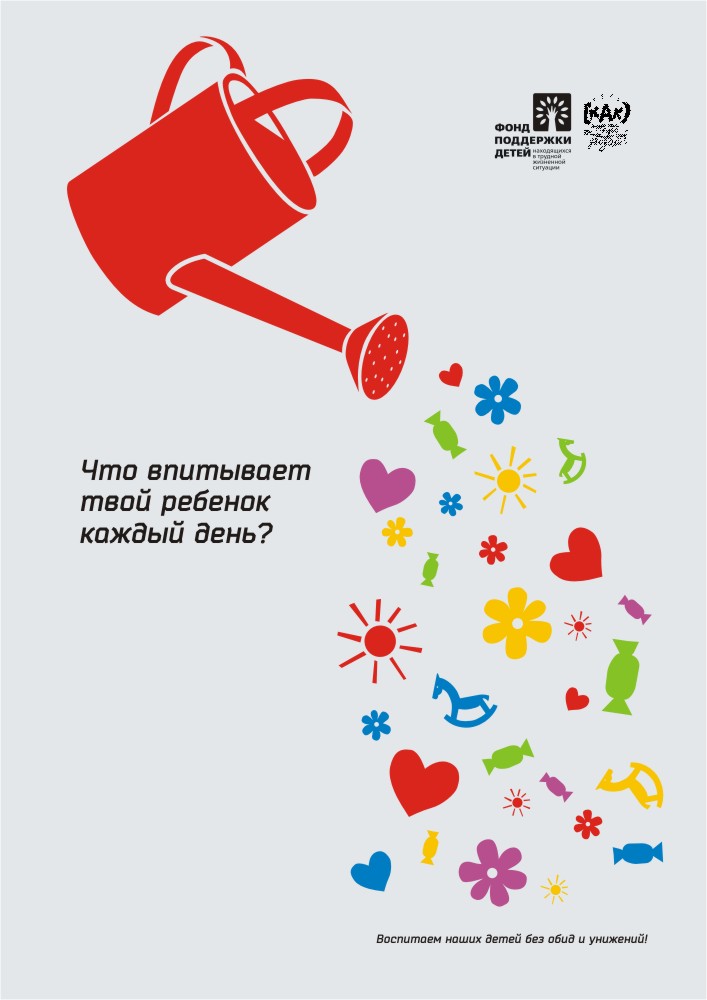 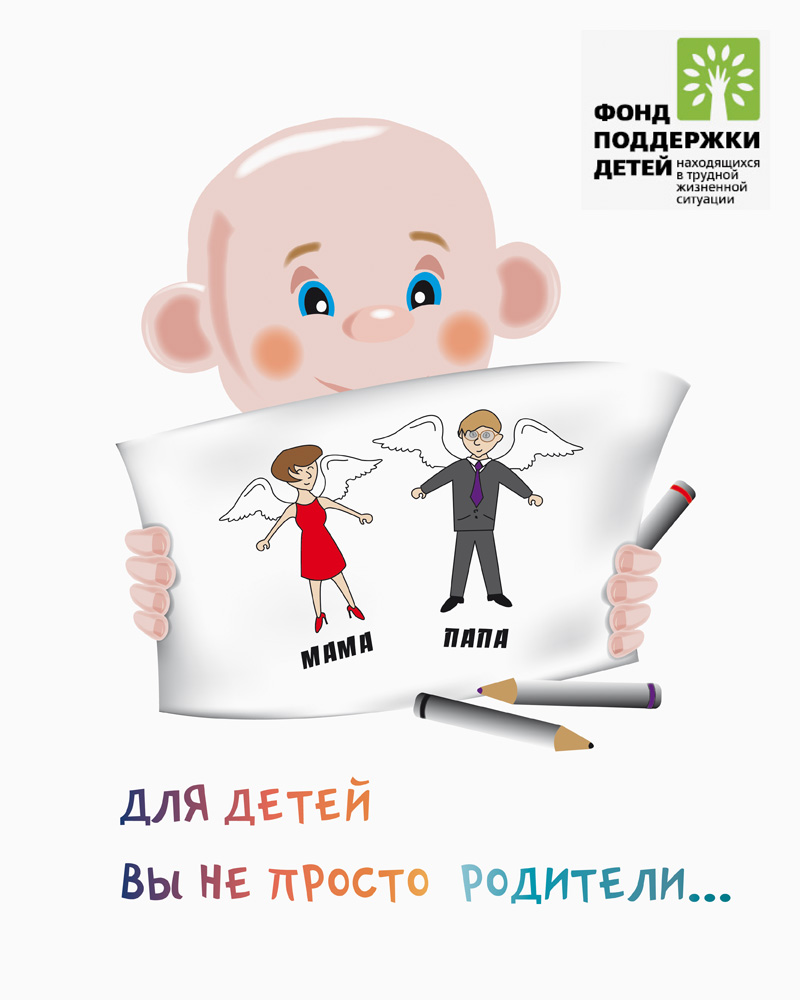 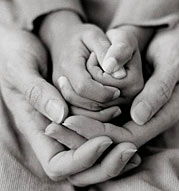 Допоможемо сім'ї разом!